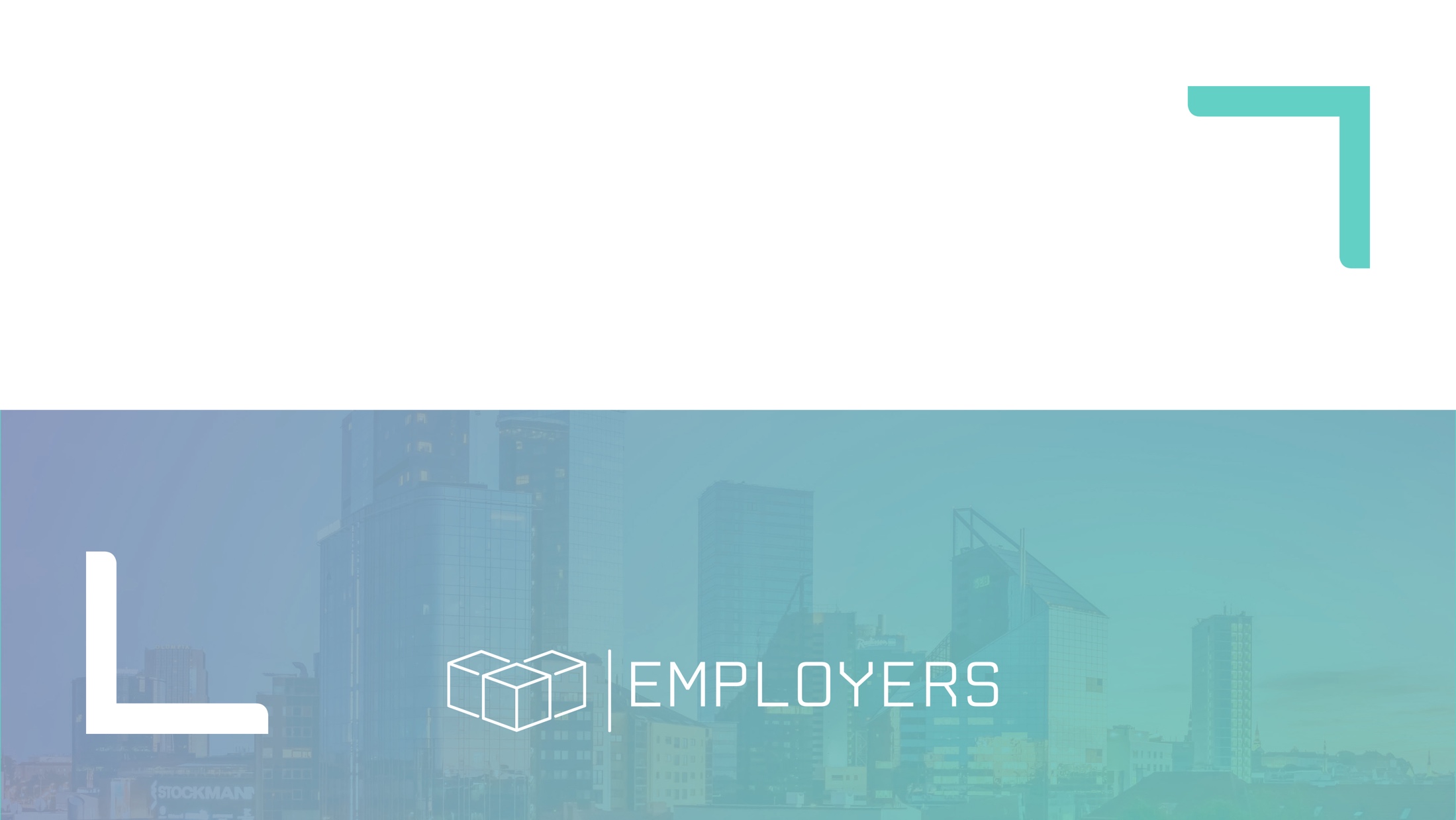 Õpipoisiõppe õppereisid
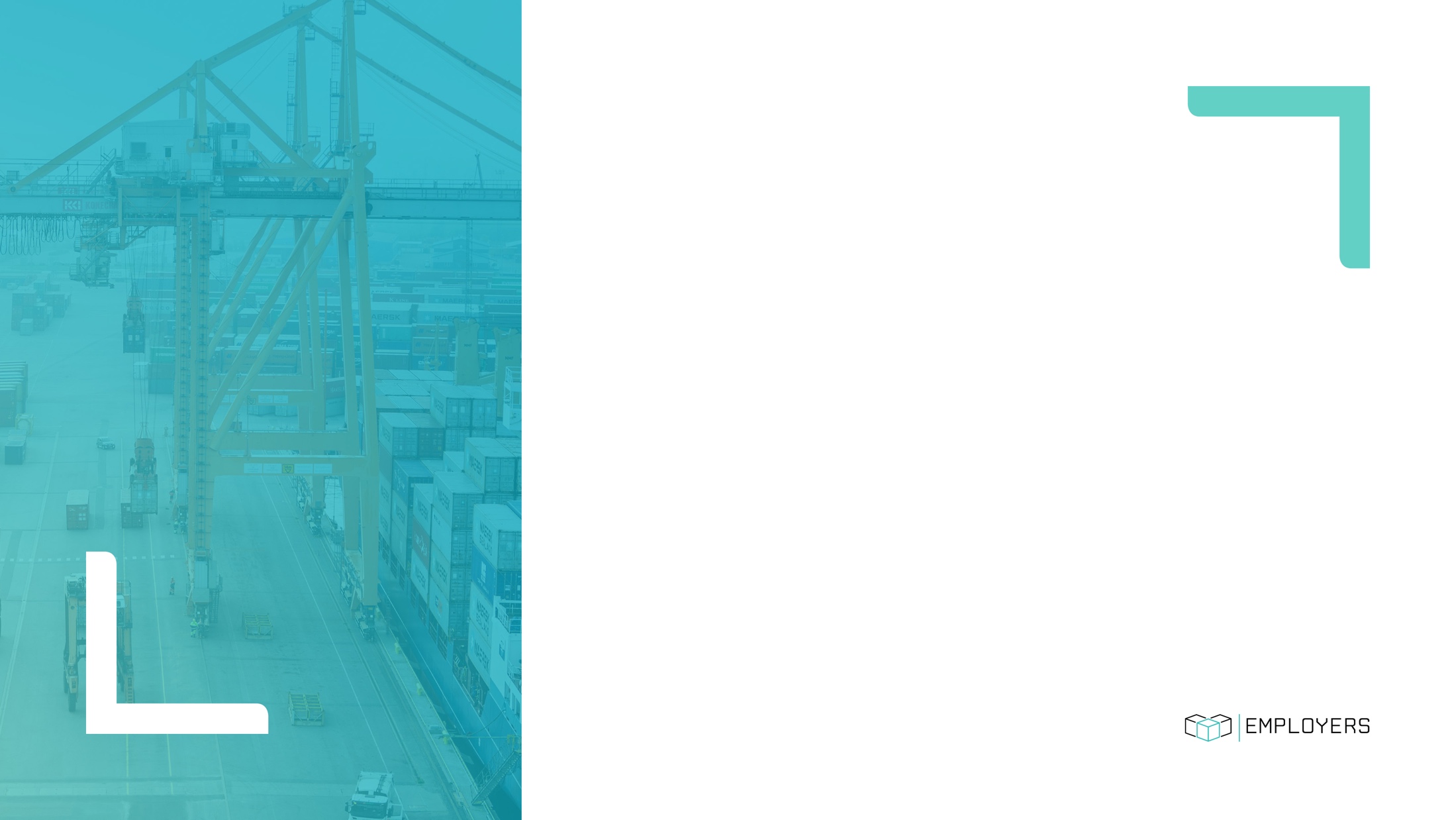 Metallivaldkonna õppereis Soome – Helsingi jaTuru 14-16.novembril 
 
Kutseõpe on populaarne. Põhihariduse omandamise järel jätkab õpinguid kutsekoolis üle 40% õppuritest. Üldsuse seisukoht on kutsehariduse suhtes on samuti väga soosiv: üheksa kümnest soomlasest arvab, et kutseõpe pakub kvaliteetset tööelule orienteeritud õpet
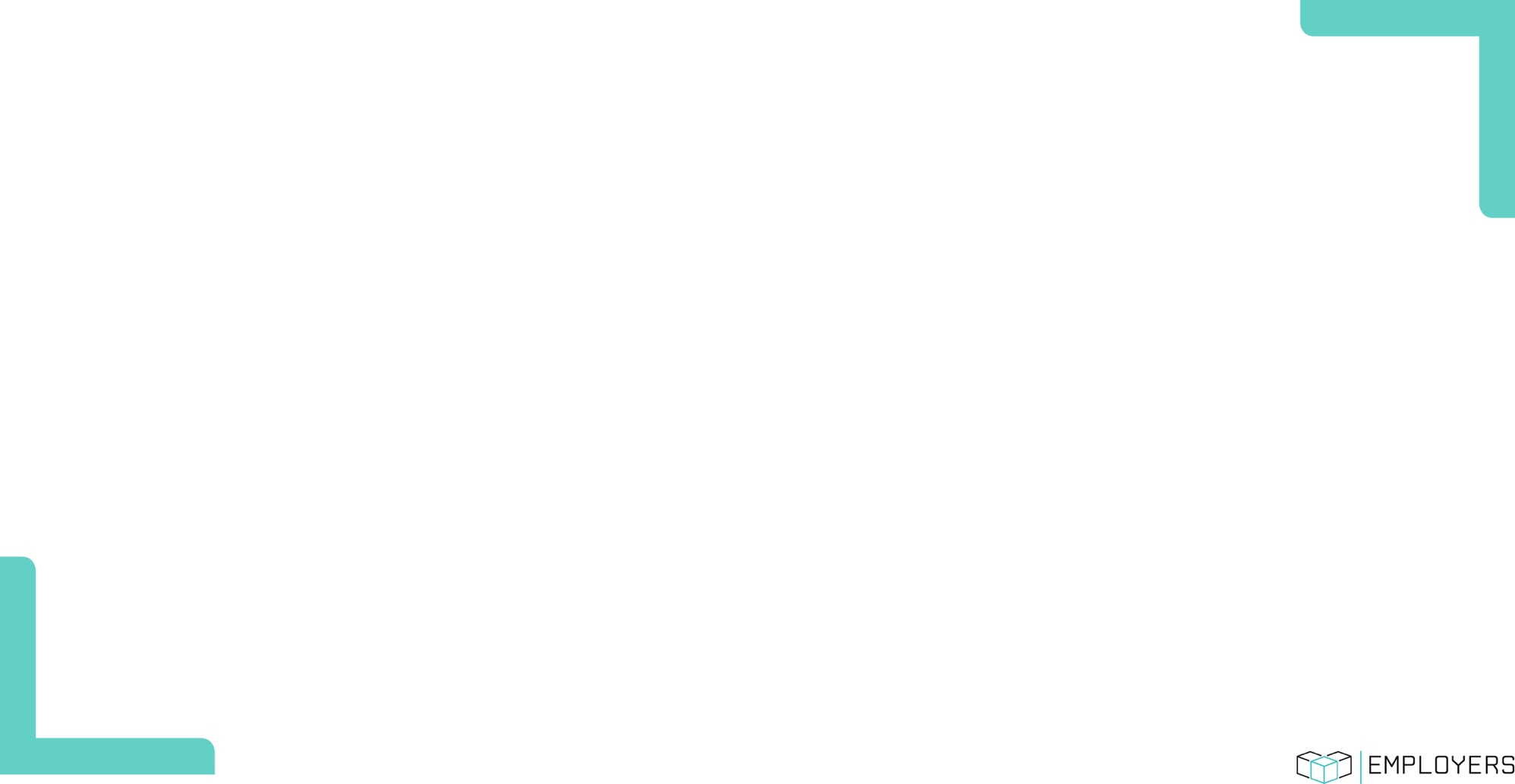 Soome kutseharidus

Umbes 280 000 õppurit aastas (200 000 algne kutseõpe ja 80 000 jätkuõpe);
2018. aastal moodustasid kutseõppeasutuste tegevuskulud kokku 1,700 mln € (keskmine rahastus õppuri kohta aastas on ligikaudu 9500 €)
[Speaker Notes: Turu kutsehariduskeskusest
Aasta jooksul käib koolist läbi 8 tuhat õpilast, osa neist väga lühiajalistelt kursustel.
Peltola koolis on 1200 õpilast ja 100 õpetajat. Metallivaldkonna erialadest õpetatakse keevitajaid, mehhatroonikuid,   . Õpet viiakse läbi ka Mascine Technololgy Center Ltd. Is modern learning training and development Center for enterprises, educational institutes and researcshes in the regioon of Turku and Southwest Finland.
 
Igal kutseõppuril on enda õpitee.
Kooli võib astuda iga ajal, kuid õppimine algab siiski sõltuvalt erialast, nt metallitöös 4 kord aastas. Samas on võimalik kohe alustada mingite individuaalsete tundidega.
Kui õpilased on näiteks ettevõtetes praktikal, siis nad peavad oma koolile andma iga päeva kohta teadma, mida nad tegid, näiteks saatma foto vms .Ehitusvaldkonnas on 149 õpilast praktikal ja õpipoisiõppes ettevõtetes ja igaüks peab igal päeval saatma oma päevatöö tõestuse. 1 õpetaja kontrollib seda!
Ehitusvaldkond – enne on aasta aega koolis, siis praktikal.
Skills, projekt: Taitaja 2019 Joensuu, Sandvik (annab koolile materjale, reklaamtahvlid), Paperburgh
Online lessons. China.
 
Kutsekooli õpetajatel 1500 tundi tööd aastas.
 
Õppimine kutsekoolis: esimene aasta kooli, teine aasta koolis, kolmandal aastal õpipoisiõppe leping  - enam ei ole koolivaheaega ja see ÕPÕ leping võib olla nt suvel 2-3 kuud . Seejärel oskuste demonstratsioon. Samas võib, kui osapooled seda soovivad tudeng ka jätkata õpipoisina samas ettevõttes, Võib ka minna järgmisse.
Kutsekool on huvitatud, et õppur läheks õpipoisõppesse, sest siiis saab kool raha. Õpipoisiõppe järel on töökoht kindlam. 
Kooli rahastamismudeli 15 % sõltub sellest, kas õppurid asuvad tööle ja lähevad edasi õppima.
8% kukub sellest koolist välja, Soome keskmine on 10 % kandis
2015. aasta seisuga oli 65% lõpetanutest aasta pärast lõpetamist endale töökoha leidnud (58% meestest, 71% naistest) (allikas: Soome Statistikaamet)
(82% neist, kes olid saanud oma kraadi ülikoolist või rakenduskõrgkoolist, olid töökoha leidnud)
VET-tunnistustega rakenduskõrgkooli kandideerijate osakaal oli 2013.-2014. aastal 31% kõigist kandideerijatest
Umbes 2-3% üliõpilastel on kutsekvalifikatsioon]
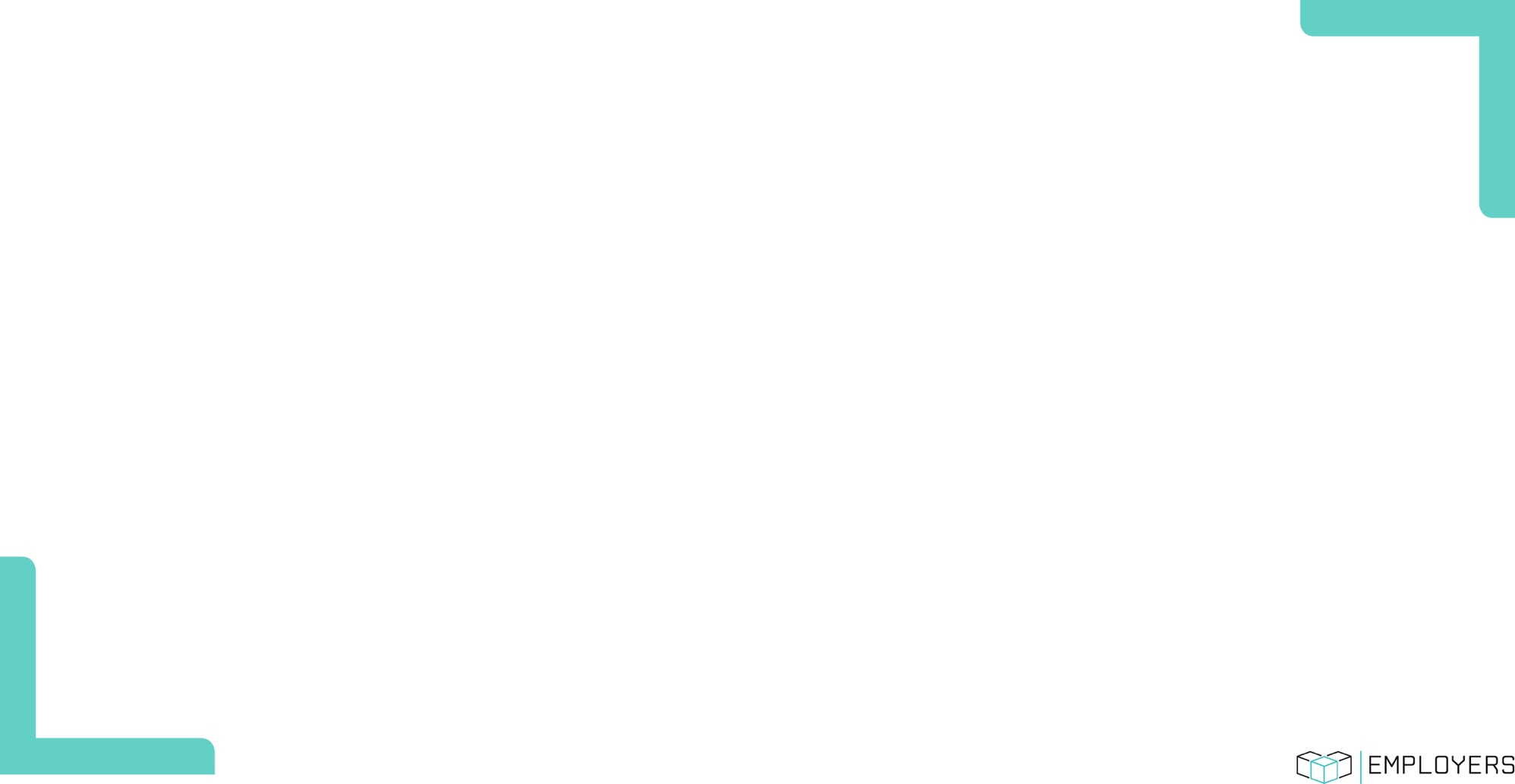 Pidev vastuvõtt
Pidev aastaringne vastuvõtt
ühine kandideerimisprotsess neile, kes kevadel põhikooli lõpetasid, ja neile, kellel ei ole keskharidust

Suurem paindlikkus õppimises
Loeb pädevus – õppimiseks kasutatud aeg ei ole kõige olulisem. 
Iga õppur jõuab edasi paindlikult talle sobiva tempoga
				
			Allikas: Mika Saarinen, Soome Riiklik Haridusagentuur
[Speaker Notes: Turu kutsehariduskeskusest
Aasta jooksul käib koolist läbi 8 tuhat õpilast, osa neist väga lühiajalistelt kursustel.
Peltola koolis on 1200 õpilast ja 100 õpetajat. Metallivaldkonna erialadest õpetatakse keevitajaid, mehhatroonikuid,   . Õpet viiakse läbi ka Mascine Technololgy Center Ltd. Is modern learning training and development Center for enterprises, educational institutes and researcshes in the regioon of Turku and Southwest Finland.
 
Igal kutseõppuril on enda õpitee.
Kooli võib astuda iga ajal, kuid õppimine algab siiski sõltuvalt erialast, nt metallitöös 4 kord aastas. Samas on võimalik kohe alustada mingite individuaalsete tundidega.
Kui õpilased on näiteks ettevõtetes praktikal, siis nad peavad oma koolile andma iga päeva kohta teadma, mida nad tegid, näiteks saatma foto vms .Ehitusvaldkonnas on 149 õpilast praktikal ja õpipoisiõppes ettevõtetes ja igaüks peab igal päeval saatma oma päevatöö tõestuse. 1 õpetaja kontrollib seda!
Ehitusvaldkond – enne on aasta aega koolis, siis praktikal.
Skills, projekt: Taitaja 2019 Joensuu, Sandvik (annab koolile materjale, reklaamtahvlid), Paperburgh
Online lessons. China.
 
Kutsekooli õpetajatel 1500 tundi tööd aastas.
 
Õppimine kutsekoolis: esimene aasta kooli, teine aasta koolis, kolmandal aastal õpipoisiõppe leping  - enam ei ole koolivaheaega ja see ÕPÕ leping võib olla nt suvel 2-3 kuud . Seejärel oskuste demonstratsioon. Samas võib, kui osapooled seda soovivad tudeng ka jätkata õpipoisina samas ettevõttes, Võib ka minna järgmisse.
Kutsekool on huvitatud, et õppur läheks õpipoisõppesse, sest siiis saab kool raha. Õpipoisiõppe järel on töökoht kindlam. 
Kooli rahastamismudeli 15 % sõltub sellest, kas õppurid asuvad tööle ja lähevad edasi õppima.
8% kukub sellest koolist välja, Soome keskmine on 10 % kandis
2015. aasta seisuga oli 65% lõpetanutest aasta pärast lõpetamist endale töökoha leidnud (58% meestest, 71% naistest) (allikas: Soome Statistikaamet)
(82% neist, kes olid saanud oma kraadi ülikoolist või rakenduskõrgkoolist, olid töökoha leidnud)
VET-tunnistustega rakenduskõrgkooli kandideerijate osakaal oli 2013.-2014. aastal 31% kõigist kandideerijatest
Umbes 2-3% üliõpilastel on kutsekvalifikatsioon]
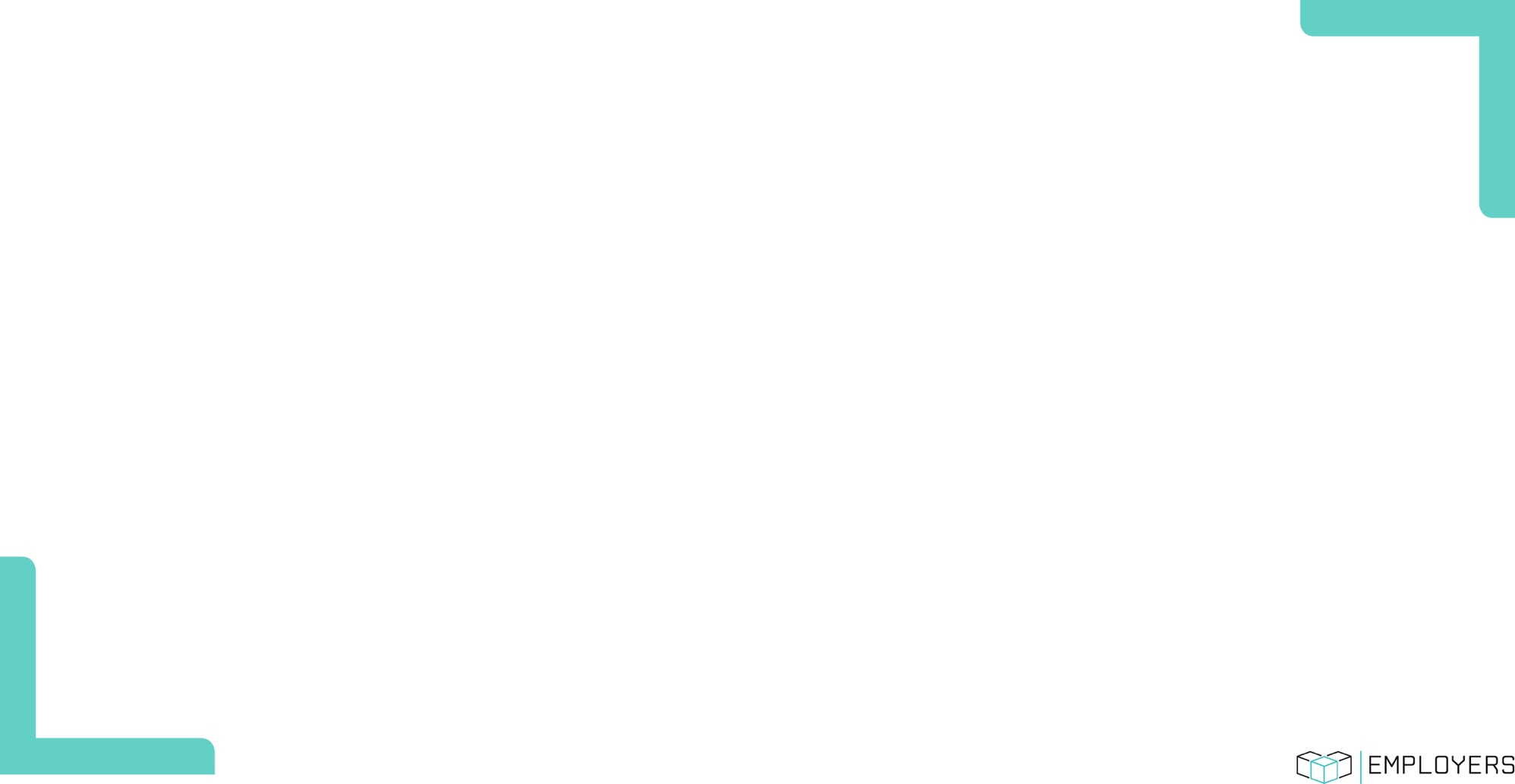 Tihe koostöö kutseõppe ja tööeluga kõigil tasanditel, tööpõhine õpe koolis ja ettevõtetes. 
Erinevad praktikavõimalused,õppeainete päevad, ettevõtete külastused, ettevõtete hakkamine õppurirühmade vaderiteks
Kutseõpe pakub kõikidele õppuritele mitmesuguseid kvaliteetseid võimalusi:         rahvusvaheline õpiränne, kutseoskusvõistlused, noorte ettevõtjate programmid jne.
Umbteid ei ole – pärast VETi saab oma haridusteed kõrgkoolis jätkata
Aktiivne turundus ja kommunikatsioon, mis on suunatud eri sihtrühmadele: õppurid, vanemad, karjäärinõustajad
Õppurite ja noorte spetsialistide kasutamine sõnumitoojate/saadikutena
Tänapäevaste kanalite kasutamine: YouTube, Instagram, Snapchat, Whatsapp
					Allikas: Mika Saarinen, Soome Riiklik Haridusagentuur
[Speaker Notes: Turu kutsehariduskeskusest
Aasta jooksul käib koolist läbi 8 tuhat õpilast, osa neist väga lühiajalistelt kursustel.
Peltola koolis on 1200 õpilast ja 100 õpetajat. Metallivaldkonna erialadest õpetatakse keevitajaid, mehhatroonikuid,   . Õpet viiakse läbi ka Mascine Technololgy Center Ltd. Is modern learning training and development Center for enterprises, educational institutes and researcshes in the regioon of Turku and Southwest Finland.
 
Igal kutseõppuril on enda õpitee.
Kooli võib astuda iga ajal, kuid õppimine algab siiski sõltuvalt erialast, nt metallitöös 4 kord aastas. Samas on võimalik kohe alustada mingite individuaalsete tundidega.
Kui õpilased on näiteks ettevõtetes praktikal, siis nad peavad oma koolile andma iga päeva kohta teadma, mida nad tegid, näiteks saatma foto vms .Ehitusvaldkonnas on 149 õpilast praktikal ja õpipoisiõppes ettevõtetes ja igaüks peab igal päeval saatma oma päevatöö tõestuse. 1 õpetaja kontrollib seda!
Ehitusvaldkond – enne on aasta aega koolis, siis praktikal.
Skills, projekt: Taitaja 2019 Joensuu, Sandvik (annab koolile materjale, reklaamtahvlid), Paperburgh
Online lessons. China.
 
Kutsekooli õpetajatel 1500 tundi tööd aastas.
 
Õppimine kutsekoolis: esimene aasta kooli, teine aasta koolis, kolmandal aastal õpipoisiõppe leping  - enam ei ole koolivaheaega ja see ÕPÕ leping võib olla nt suvel 2-3 kuud . Seejärel oskuste demonstratsioon. Samas võib, kui osapooled seda soovivad tudeng ka jätkata õpipoisina samas ettevõttes, Võib ka minna järgmisse.
Kutsekool on huvitatud, et õppur läheks õpipoisõppesse, sest siiis saab kool raha. Õpipoisiõppe järel on töökoht kindlam. 
Kooli rahastamismudeli 15 % sõltub sellest, kas õppurid asuvad tööle ja lähevad edasi õppima.
8% kukub sellest koolist välja, Soome keskmine on 10 % kandis
2015. aasta seisuga oli 65% lõpetanutest aasta pärast lõpetamist endale töökoha leidnud (58% meestest, 71% naistest) (allikas: Soome Statistikaamet)
(82% neist, kes olid saanud oma kraadi ülikoolist või rakenduskõrgkoolist, olid töökoha leidnud)
VET-tunnistustega rakenduskõrgkooli kandideerijate osakaal oli 2013.-2014. aastal 31% kõigist kandideerijatest
Umbes 2-3% üliõpilastel on kutsekvalifikatsioon]
Kutseharidusõppe rahastamine (2022)
Strateegiarahastus kõige rohkem 4% kogurahastusest
50% põhirahastus
Õppeaastad
35% tulemuspõhine rahastus
Kvalifikatsioonid ja kvalifikatsiooniühikud
15% 
efektiivsuspõhine rahastus
Töö ja edasiõpe
14.01.2019
7
Soome Riiklik Haridusagentuur
[Speaker Notes: Uus rahastamismudel koosneb alljärgnevatest osadest:
Põhirahastus (perusrahoitus), mis põhineb õppeaastatel (opiskelijavuodet). Pool 2022. aasta rahastusest on põhirahastus. See on tähtis, et kavandada tulevikku ja tagada VET kõigis valdkondades ning kõigile õppuritele. 
 
Tulemuspõhine rahastus (suoritusrahoitus) rajaneb omandatud kvalifikatsioonide arvul ja kutseainetes saadud pädevuspunktidel. See peab suunama haridusasutused kooskõlastama hariduse ja kvalifikatsioonid pädevusvajadustega ning tõhustama õpiprotsessi. 
 
Efektiivsuspõhine rahastus (vaikuttavuusrahoitus) põhineb kvalifikatsioonid omandanud ja kutseõppeained läbinud õppurite tööleidmisvõimel ning kõrghariduses jätkavate õppurite arvul. Selles arvestatakse ka üliõpilaste ja tööelu tagasisidet. Selle eesmärk on julgustada haridusasutusi keskenduma nendele valdkondadele, kus tööjõudu vajatakse, tagama, et haridus vastab tööelu nõudmistele ja on kvaliteetne, ning andma valmisoleku edasiõppimiseks.  
 
Strateegiarahastus moodustab kõige rohkem 4% kogurahastusest. Selle eesmärk on toetada arengusuundi ja tegevusi, mis on hariduspoliitikas tähtsad. Seda võin kasutada näiteks selleks, et rahastada riiklike VETi arendusprojektide, kutseoskusvõistluste ja haridusasutuste võrgu arendamist (ühinemised jne). 
 
Ministeriön termi ”Imputed funding” (ei käytetty näissä kalvoissa tosin!) laskennallinen rahoitus; laskennallisin perustein myönnettävä rahoitus viittaa ensimmäiseen kolmeen ensimmäiseen rahoituksen osaan, jotka määräytyvät laskennallisin perustein (a minimum of 96% of the total funding).  Koulutuksen järjestäjälle myönnetään laskennallisesti perusrahoitusta, suoritusrahoitusta ja vaikuttavuusrahoitusta kunkin rahoitusosuuden euromäärästä se osuus, joka vastaa koulutuksen järjestäjän suoritteiden suhteellista osuutta kyseisen rahoitusosuuden kaikkien koulutuksen järjestäjien suoritteista. 
 
Rahoitusjärjestelmässä otetaan huomioon keskeiset koulutuksen kustannuksiin vaikuttavat tekijät, kuten tutkintokohtaiset kustannuserot, eri tutkintotyypit, koulutuksen toteuttamismuodot, erityinen tuki ja majoitus, työvoimakoulutus, oppimisvalmiuksia tukevat opinnot ja henkilöstökoulutus, painottamalla rahoituksen perusteena käytettäviä suoritemääriä erilaisilla kustannuserot huomioivilla kertoimilla.
 
Lisäksi rahoitusjärjestelmässä otetaan huomioon ammatillisen koulutuksen tavoitteet. Suoritus- ja vaikuttavuusrahoituksella sekä niiden laskennassa käytetyillä kertoimilla pyritään ohjaamaan ja kannustamaan koulutuksen järjestäjiä suuntaamaan toimintaa osaamistarpeita vastaavaksi sekä tehostamaan opintoprosesseja. Suoritus- ja vaikuttavuusrahoituksessa käytetyillä kertoimilla painotetaan esimerkiksi vailla perusasteen jälkeistä tutkintoa olevien opiskelijoiden tutkintoja tai aikaisemmin työttömänä olleiden työllistymistä.]
Kutsehariduse kogurahastuse jaotus (%)
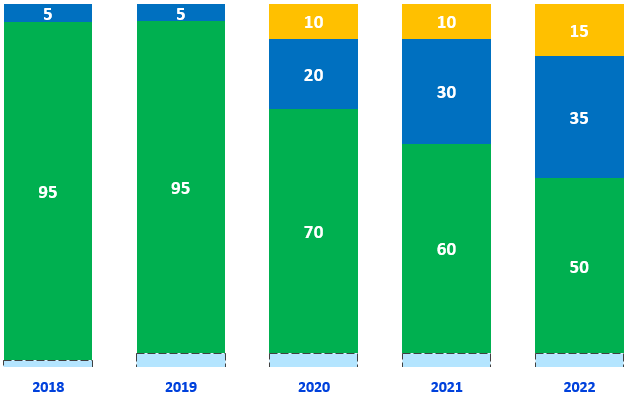 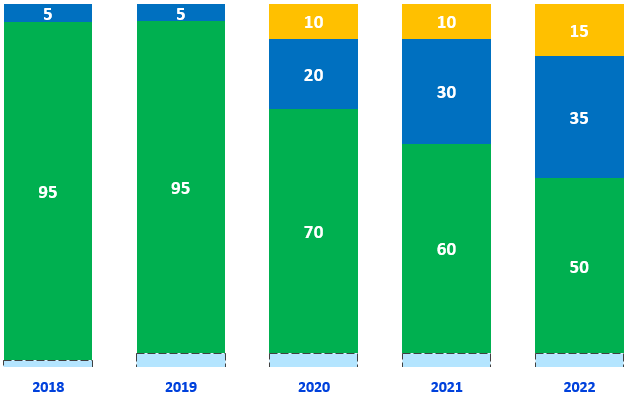 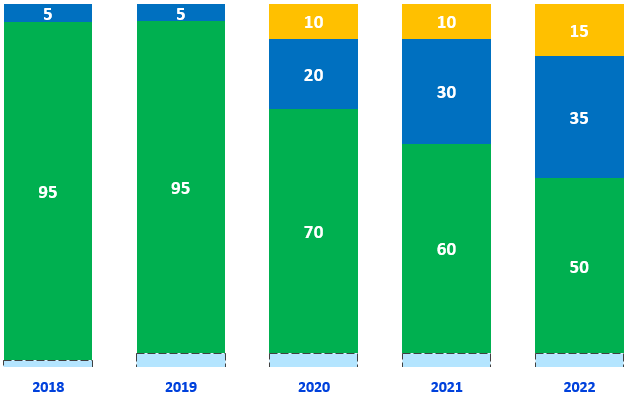 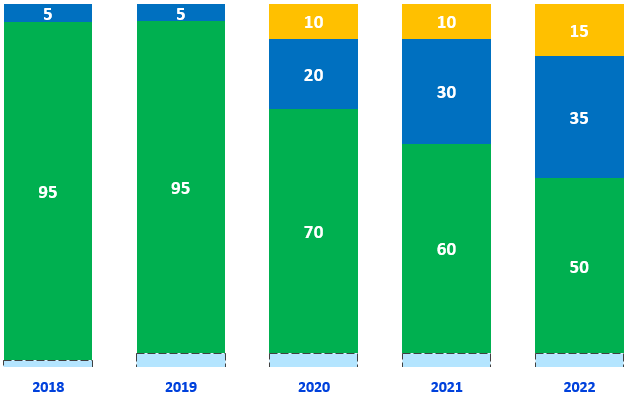 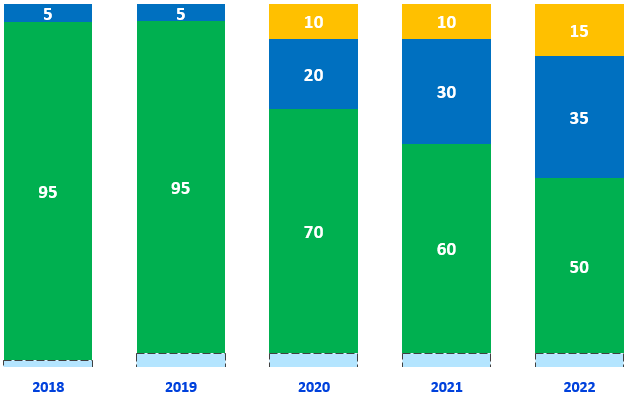 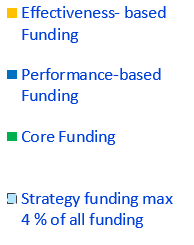 14.01.2019
Soome Riiklik Haridusagentuur
8
[Speaker Notes: Efektiivsuspõhine rahastus
Tulemuspõhine rahastus
Põhirahastus
Strateegiarahastus kõige rohkem 4% kogurahastusest]
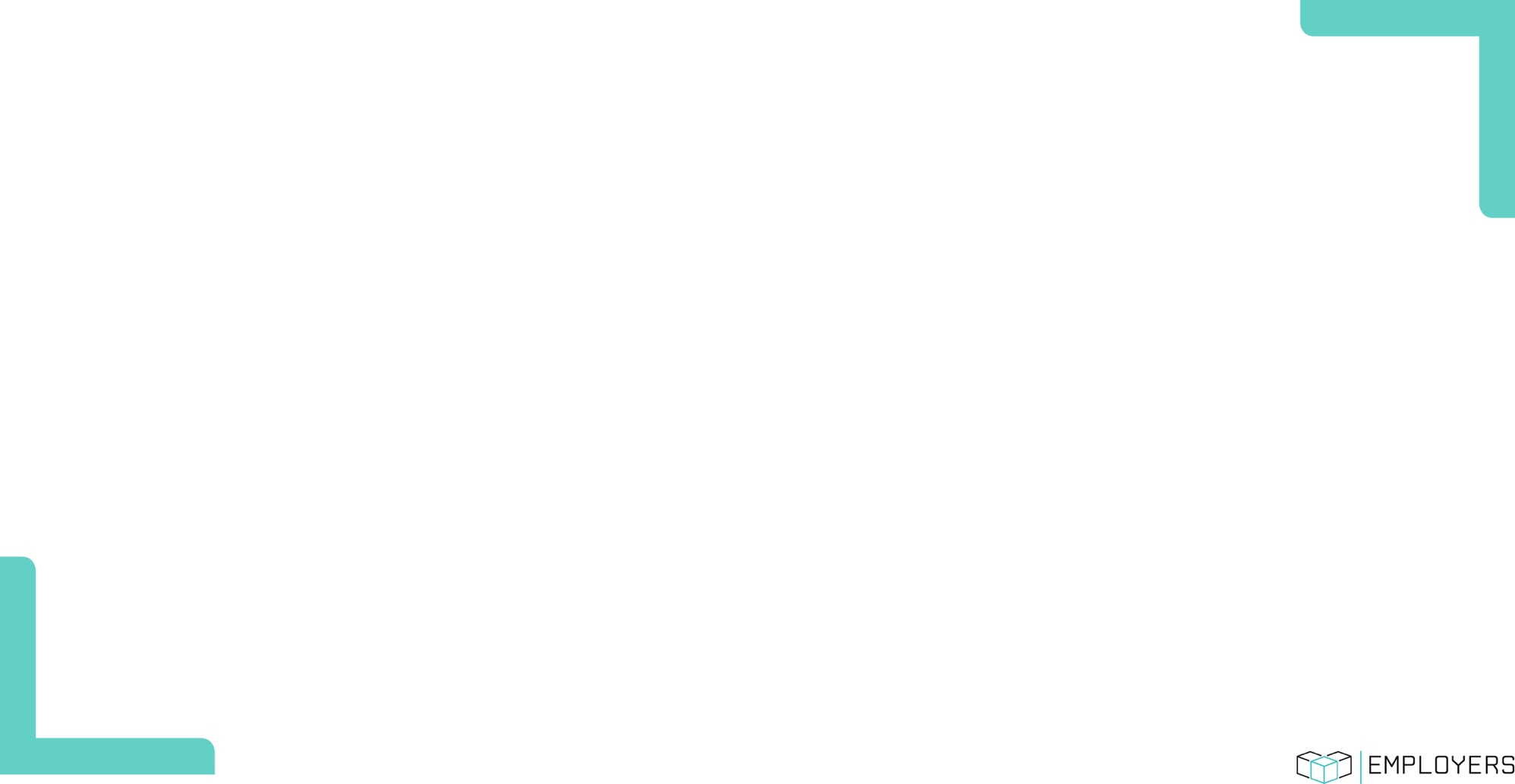 Õppimine kutsekoolis
Esimene aasta koolis, teine aasta koolis, kolmandal aastal õpipoisiõppe leping. Enam ei ole koolivaheaega ja praktikat võib sooritada või õpipoisiõppe lepingu sõlmida nt suvel 2-3 kuuks. Seejärel eksam. Samas võib, kui osapooled seda soovivad õppija jätkata õpipoisina samas ettevõttes, võib ka minna järgmisse.

Kutsekool on huvitatud, et õppur läheks õpipoisiõppesse, sest siis saab kool raha. Õpipoisiõppe järel on töökoht kindlam. 
Kooli rahastamismudeli 15 % sõltub sellest, kas õppurid asuvad tööle ja lähevad edasi õppima.
8% kukub sellest koolist välja, Soome keskmine on 10 % .
[Speaker Notes: Turu kutsehariduskeskusest
Aasta jooksul käib koolist läbi 8 tuhat õpilast, osa neist väga lühiajalistelt kursustel.
Peltola koolis on 1200 õpilast ja 100 õpetajat. Metallivaldkonna erialadest õpetatakse keevitajaid, mehhatroonikuid,   . Õpet viiakse läbi ka Mascine Technololgy Center Ltd. Is modern learning training and development Center for enterprises, educational institutes and researcshes in the regioon of Turku and Southwest Finland.
 
Igal kutseõppuril on enda õpitee.
Kooli võib astuda iga ajal, kuid õppimine algab siiski sõltuvalt erialast, nt metallitöös 4 kord aastas. Samas on võimalik kohe alustada mingite individuaalsete tundidega.
Kui õpilased on näiteks ettevõtetes praktikal, siis nad peavad oma koolile andma iga päeva kohta teadma, mida nad tegid, näiteks saatma foto vms .Ehitusvaldkonnas on 149 õpilast praktikal ja õpipoisiõppes ettevõtetes ja igaüks peab igal päeval saatma oma päevatöö tõestuse. 1 õpetaja kontrollib seda!
Ehitusvaldkond – enne on aasta aega koolis, siis praktikal.
Skills, projekt: Taitaja 2019 Joensuu, Sandvik (annab koolile materjale, reklaamtahvlid), Paperburgh
Online lessons. China.
 
Kutsekooli õpetajatel 1500 tundi tööd aastas.
 
Õppimine kutsekoolis: esimene aasta kooli, teine aasta koolis, kolmandal aastal õpipoisiõppe leping  - enam ei ole koolivaheaega ja see ÕPÕ leping võib olla nt suvel 2-3 kuud . Seejärel oskuste demonstratsioon. Samas võib, kui osapooled seda soovivad tudeng ka jätkata õpipoisina samas ettevõttes, Võib ka minna järgmisse.
Kutsekool on huvitatud, et õppur läheks õpipoisõppesse, sest siiis saab kool raha. Õpipoisiõppe järel on töökoht kindlam. 
Kooli rahastamismudeli 15 % sõltub sellest, kas õppurid asuvad tööle ja lähevad edasi õppima.
8% kukub sellest koolist välja, Soome keskmine on 10 % kandis
2015. aasta seisuga oli 65% lõpetanutest aasta pärast lõpetamist endale töökoha leidnud (58% meestest, 71% naistest) (allikas: Soome Statistikaamet)
(82% neist, kes olid saanud oma kraadi ülikoolist või rakenduskõrgkoolist, olid töökoha leidnud)
VET-tunnistustega rakenduskõrgkooli kandideerijate osakaal oli 2013.-2014. aastal 31% kõigist kandideerijatest
Umbes 2-3% üliõpilastel on kutsekvalifikatsioon]
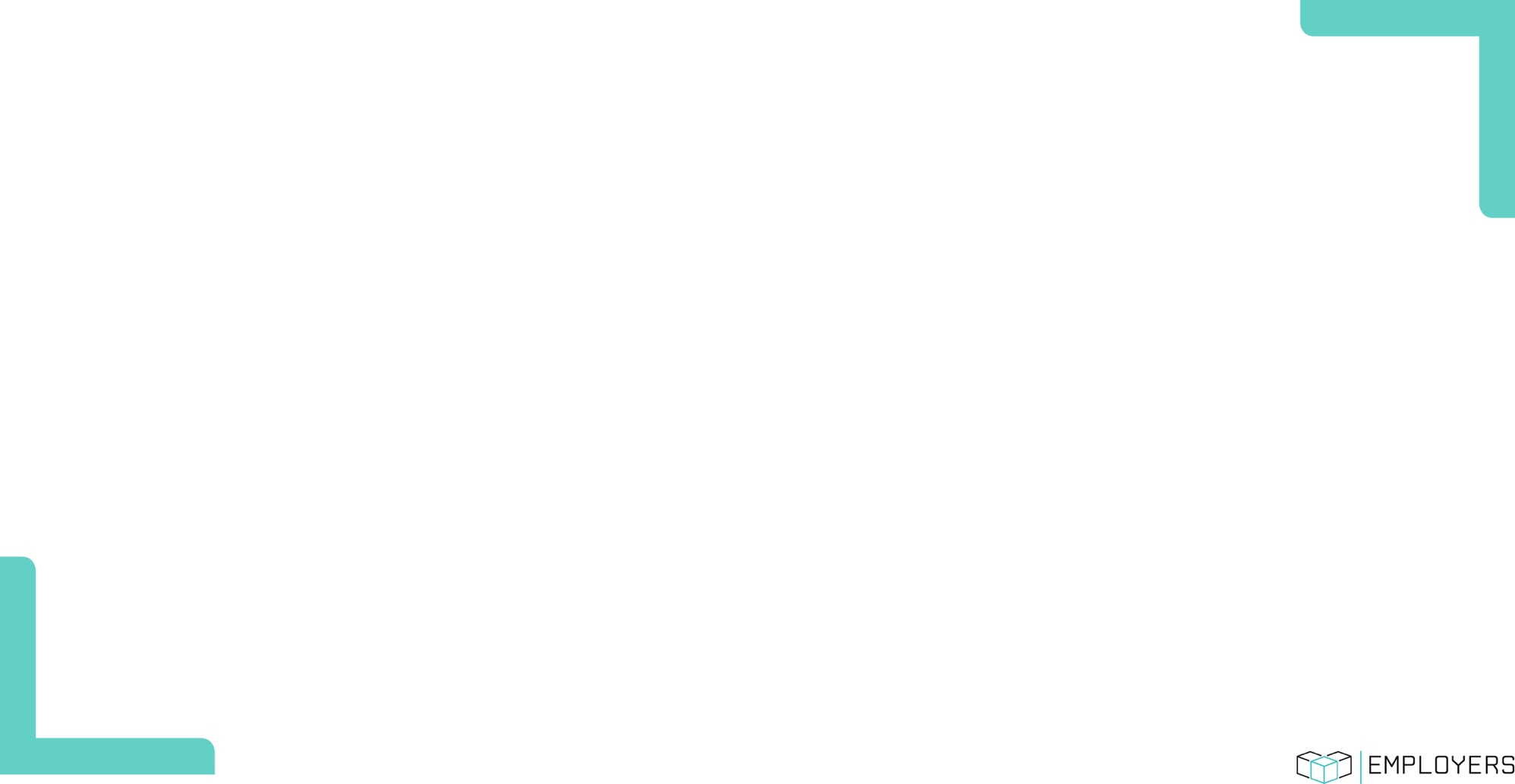 Praktika ühe kooli näitel

Kui õpilased on ettevõtetes praktikal, siis nad peavad oma koolile andma iga päeva kohta teada, mida nad tegid, näiteks saatma foto vms.

Ehitusvaldkonnas on 149 õpilast praktikal ja õpipoisiõppes ettevõtetes ja igaüks peab igal päeval saatma oma päevatöö tõestuse. 1 õpetaja kontrollib seda!
[Speaker Notes: Turu kutsehariduskeskusest
Aasta jooksul käib koolist läbi 8 tuhat õpilast, osa neist väga lühiajalistelt kursustel.
Peltola koolis on 1200 õpilast ja 100 õpetajat. Metallivaldkonna erialadest õpetatakse keevitajaid, mehhatroonikuid,   . Õpet viiakse läbi ka Mascine Technololgy Center Ltd. Is modern learning training and development Center for enterprises, educational institutes and researcshes in the regioon of Turku and Southwest Finland.
 
Igal kutseõppuril on enda õpitee.
Kooli võib astuda iga ajal, kuid õppimine algab siiski sõltuvalt erialast, nt metallitöös 4 kord aastas. Samas on võimalik kohe alustada mingite individuaalsete tundidega.
Kui õpilased on näiteks ettevõtetes praktikal, siis nad peavad oma koolile andma iga päeva kohta teadma, mida nad tegid, näiteks saatma foto vms .Ehitusvaldkonnas on 149 õpilast praktikal ja õpipoisiõppes ettevõtetes ja igaüks peab igal päeval saatma oma päevatöö tõestuse. 1 õpetaja kontrollib seda!
Ehitusvaldkond – enne on aasta aega koolis, siis praktikal.
Skills, projekt: Taitaja 2019 Joensuu, Sandvik (annab koolile materjale, reklaamtahvlid), Paperburgh
Online lessons. China.
 
Kutsekooli õpetajatel 1500 tundi tööd aastas.
 
Õppimine kutsekoolis: esimene aasta kooli, teine aasta koolis, kolmandal aastal õpipoisiõppe leping  - enam ei ole koolivaheaega ja see ÕPÕ leping võib olla nt suvel 2-3 kuud . Seejärel oskuste demonstratsioon. Samas võib, kui osapooled seda soovivad tudeng ka jätkata õpipoisina samas ettevõttes, Võib ka minna järgmisse.
Kutsekool on huvitatud, et õppur läheks õpipoisõppesse, sest siiis saab kool raha. Õpipoisiõppe järel on töökoht kindlam. 
Kooli rahastamismudeli 15 % sõltub sellest, kas õppurid asuvad tööle ja lähevad edasi õppima.
8% kukub sellest koolist välja, Soome keskmine on 10 % kandis
2015. aasta seisuga oli 65% lõpetanutest aasta pärast lõpetamist endale töökoha leidnud (58% meestest, 71% naistest) (allikas: Soome Statistikaamet)
(82% neist, kes olid saanud oma kraadi ülikoolist või rakenduskõrgkoolist, olid töökoha leidnud)
VET-tunnistustega rakenduskõrgkooli kandideerijate osakaal oli 2013.-2014. aastal 31% kõigist kandideerijatest
Umbes 2-3% üliõpilastel on kutsekvalifikatsioon]
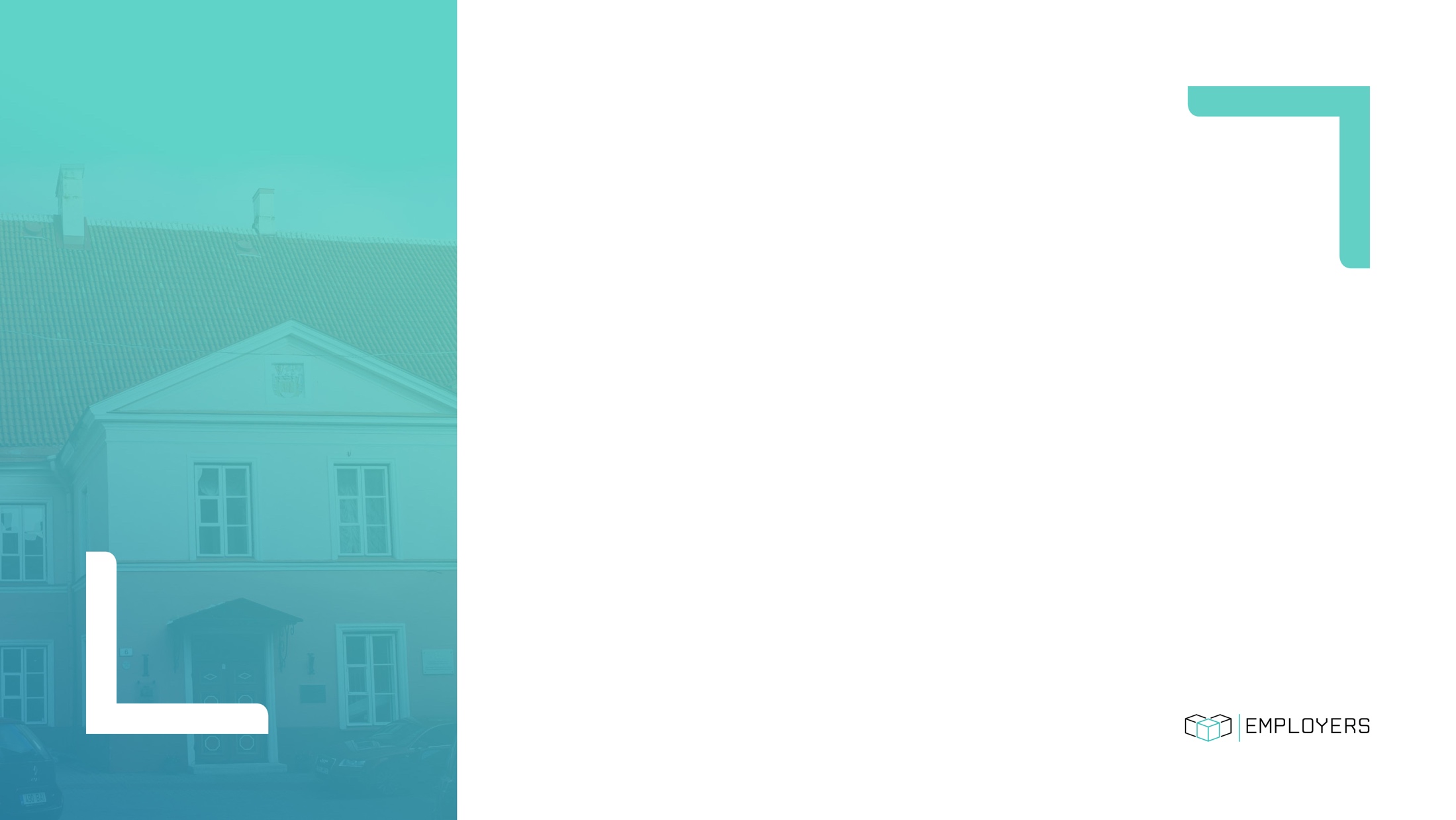 Metallivaldkonna õppereis Saksamaale 
München 28-30.novembril 
 
Saksamaal on pikaajaliselt olnud kasutusel ettevõttepõhine duaalõpe, kus 70% õppest toimub töökohal ja 30% kutseõppeasutuses. Sellises õppevormis osaleb praktiliselt iga viies ettevõte. Enim on õppijaid tööstus ja kaubanduses, ühed populaarsemad erialad on mootorsõiduki mehhatrooniku ja tööstuse mehhaaniku erialad.
Kutseõpe on Saksamaal populaarne
76% kutseõppes ja 75% üldhariduses õppijatest on arvamusel, et kutseharidus on 16-18-aastaste jaoks populaarne valik ( Huismann (2018). Cedefop European Public opinion survey on vocational education and training, country overview: Germany. Cedefop ReferNet thematic perspectives series.). 
Kutseõppe populariseerimisega on tegeletud väga pikaajaliselt.
Õppimisvõimaluste tutvustamisega tegelevad nii kutsekoolid kui ka tööandjad.
Duaalõpe
Saksamaal on pikaajaliselt olnud kasutusel ettevõttepõhine duaalõpe, kus 70% õppest toimub töökohal ja 30% kutseõppeasutuses
Ettevõtted sõlmivad õpipoistega õppelepingud. 
Ettevõtted kannavad töökohal koolitamise kulud ja maksvad õpipoisile kollektiivlepingus ettenähtud tasu, mis tõuseb iga koolitusaastaga. Õpipoisi tasu on keskmiselt 1/3 alustava oskustöötaja palgast.
 Õppeaeg on 2- 3 ½ aastat.
Õpet korraldavad kojad
Õppe läbiviimist veavad kojad –neid on 79. 
Liidumaadel on erinevad haridussüsteemid.
Noored väärtustavad kutseõpet
Noored peavad kutseõpet heaks valikuks eelkõige, sest loodavad leida tööd (46%), pereliikmed ning sõbrad soovitavad (40%) või neil on huvi õpetavate ainete vastu (39%). Töötuse määr 20-34-aastaste hulgas on 5,4 %, EL-is 11,8.
Õpipoisõppe korraldamine BMW-s
Vaatamata sellele, et tegemist on väga atraktiivse tööandjaga, on elanike olukord muutunud ja ikkagi tuleb õpipoisiõppe turundusega tegeleda. Eriti otsitakse noori naisõpipoisse.
Õpipoisõppe korraldamine BMW-s
Kõigepealt küsitakse ettevõttelt, mis kompetentse vajatakse, mitte mis erialasid vajatakse. Sellele vastavalt pannakse kokku koolituskava.
Vajaduse väljaselgitamine - juunis 2018; 
värbamise numbriline planeerimine – juulis 2018; 
turunduskava: aprill -juuli 2018; 
värbamine (avaldused ja valimine): august -september 2018; 
koolituse algus: september 2018;  
koolituse faas: 2,5 - 3,5 aastat; 
edukas eksamineerimine:2022 
Võimalik tööleping
Õpipoisõppe korraldamine BMW-s
Esimese aasta veedavad õpipoisid õppekeskuses, seejärel tootmises, kusjuures vahetakse töökohti, et arendada. 
1 juhendajal on 24 juhendatavat. 
Alati grupid, kus on 12 inimest.
Õpipoisõppe korraldamine BMW-s
Esimese aasta veedavad õpipoisid õppekeskuses, seejärel tootmises, kusjuures vahetakse töökohti, et arendada. 
1 juhendajal on 24 juhendatavat. 
Alati grupid, kus on 12 inimest.
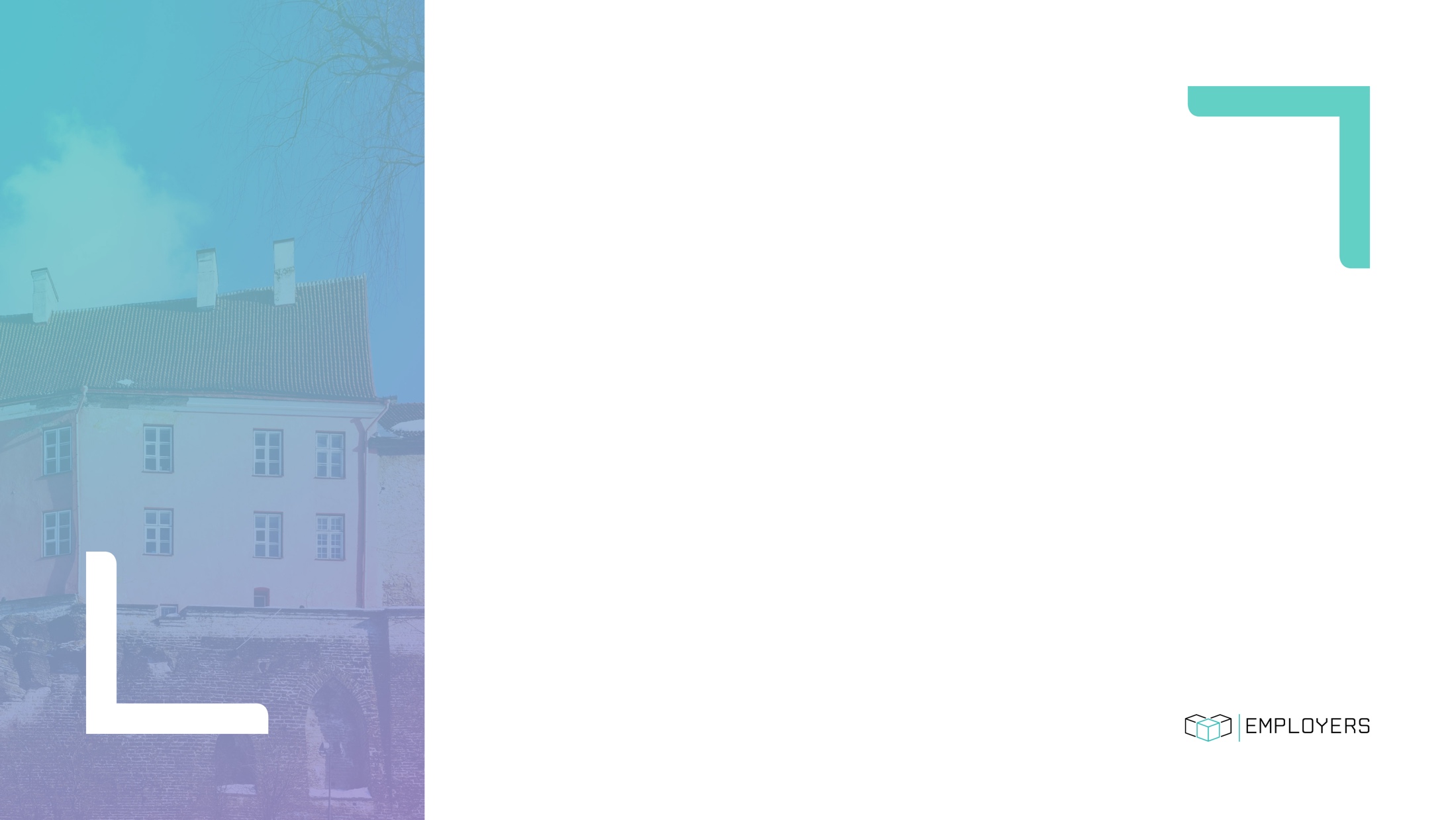 Turvaettevõtete õppereis Taani 
Kopenhaagen  26-27.novembril 
 
Taanis viidi 2015.aastal läbi kutsehariduse reform, et tõsta kutseõppe populaarsust, seejuures võeti fookusesse töökohapõhine õpe. Valitsus ja sotsiaalpartnerid leppisid õpipoisiõppe kohtade pakkumise suurendamiseks kokku, et ettevõtted saavad õpipoiste koolitamise eest tasu (samas need, kes ise ei koolita, maksavad vastavalt oma töötajate arvule töökohapõhise õppe fondile tasu). Samas said kutsekoolid kohustuse suunata õppijaid õpipoisiõppesse. Suurt rõhku pannakse juhendajate koolitamisele.
20 % põhikooli lõpetajatest läheb edasi õppima kutseõppesse.
Edulooks nimetatakse 4-aastaste kutsekeskharidust
Kutseõppe rahastamine
Kutsekoole rahastatakse nn taksomeetri süsteemi järgi – kulud õpilase kohta, mis sisaldavad kulusid õpetamisele, hoonetele, sisseseadele, personali arendusele ja administreerimisele. 
Õppurid saavad riigilt toetust kutseõppe koolipõhise alusprogrammi (kuni 40 nädalat) läbimise ajal, põhiprogrammi (2 kuni 3,5 aastat) ajal makstakse õpipoisi palka, mis on kokku lepitud sektori tööturu organisatsioonide poolt.
Ettevõtted maksavad raha koolitusfondi, millest makstakse ettevõtetele tagasi õpipoiste kutsekoolis koolitamise aja palgakuludeks.
Valitsus ja sotsiaalpartnerid leppisid õpipoisiõppe kohtade pakkumise suurendamiseks kokku, et ettevõtted saavad õpipoiste koolitamise eest tasu (samas need, kes ise ei koolita, maksavad vastavalt oma töötajate arvule töökohapõhise õppe fondile tasu). 
Samas said kutsekoolid kohustuse suunata õppijaid õpipoisiõppesse. Suurt rõhku pannakse juhendajate koolitamisele. 
20 % põhikooli lõpetajatest läheb edasi õppima kutseõppesse.
Turvatöötajate koolitamine
Turvatöötajaks (valvuriks) on võimalik õppida läbides, kas 4-nädalase tasulise koolituse või 20-nädalase kursuse, kus õppija saab riigilt toetust.
Mandatory contents Security Guard.
Fire 
First aid
IT
VFU (Vagtrelateret Fysisk Uddannelse)
Psykologi
Danish
Communication og 
      presentation.
Common Guard traning
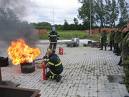 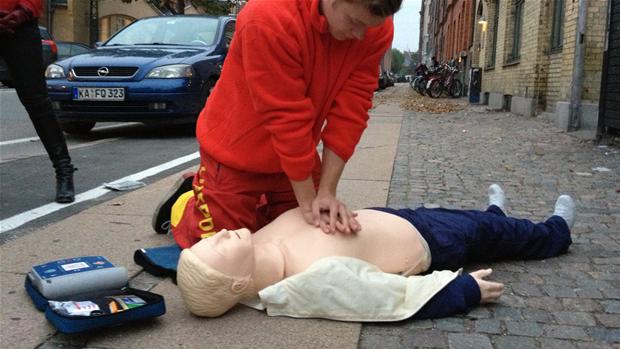 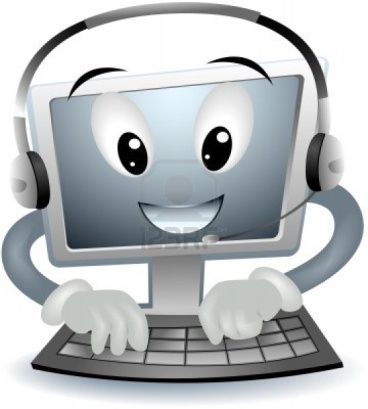 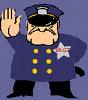 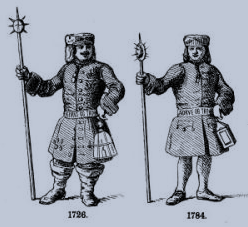 SIKKERHEDSVAGT EUD
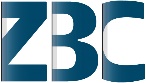 Mogens Sørensen 2017
How long?The education as a Security Guard takes 1 year and 6 months, the 44 weeks takes place at the School. If you are above 25, you can start an EUV (for adults), this course is shorterInternshipThe education is partial school and internship.
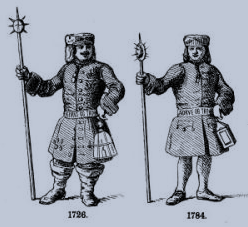 SIKKERHEDSVAGT EUD
Basic course 20 weeks
Intern-ship
School
8 weeks
Intern-ship
School
8 weeks
Intern-ship
School
8 weeks
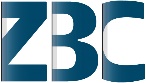 Mogens Sørensen 2017
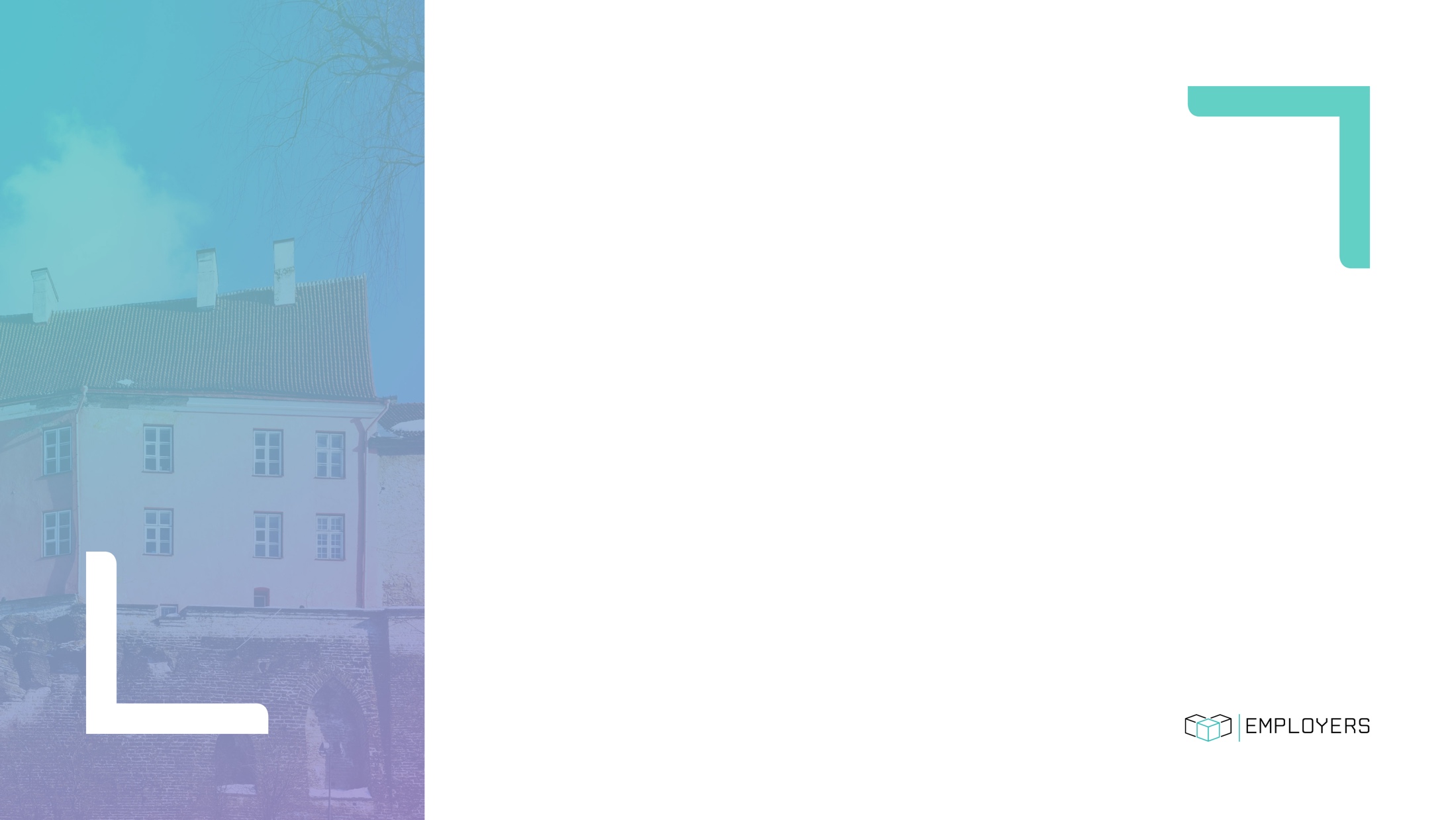 Õpipoisiõppe üldreis Hispaaniasse 
Madrid 18- 21.novembril
 
Hispaanias on alates 2015.aastast püütud tugevdada kutsehariduses duaalõppe süsteemi. Rõhku pannakse hariduse kvaliteedile, kutseõpetajate ja töökohapoolsete juhendajate koolitamisele. Hispaanias on suure tähtsusega  noorte tööhõive küsimus.
Hispaanias on alates 2015.aastast püütud tugevdada kutsehariduses duaalõppe süsteemi. 
Rõhku pannakse hariduse kvaliteedile, kutseõpetajate ja töökohapoolsete juhendajate koolitamisele. 
Suure tähtsusega  on noorte tööhõive küsimus.
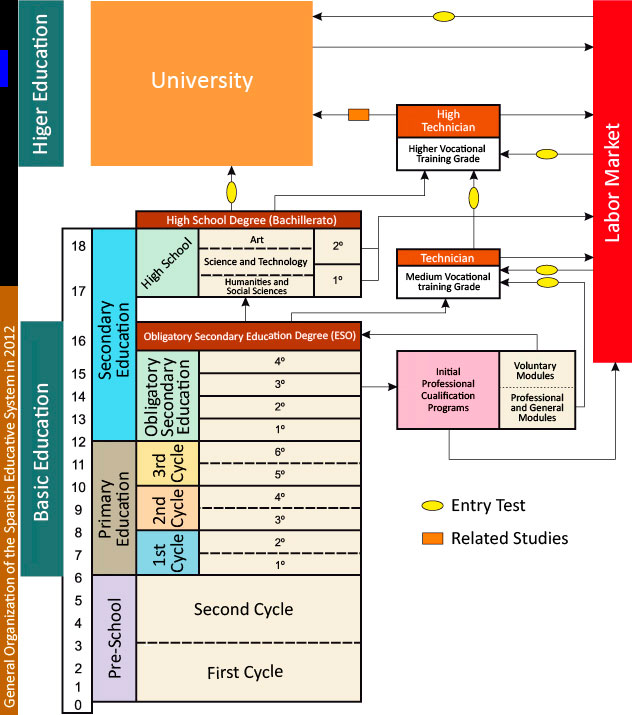 Madridis toimub töökohapõhine õpe järgnevalt: õppeaeg on kaks aastat, millest esimese aasta veedab õpilane koolis ja teise ettevõttes. Ettevõte on aasta pärast saabuvast õppijast teadlik ja jääb õppurit ootama. On juhuseid, kus õppija siiski ettevõttesse ei jõua, sest langevad koolist varem välja. 
Teisel aastal toimub õppetöö ettevõttes, kusjuures 1x nädalas toimub suhtlus kooliga, et kuidas läinud on jms. Teise aasta lõpus läheb õppija mingiks ajaks veel kooli ja valmistub eksamiteks. Kui õpilane sooritab edukalt eksami, siis on võimalik, et tööandja teeb talle ettepaneku tööle asumiseks.
Töökohapõhine õpe Madridis toimub ainult noortele, st see ei ole täiskasvanud eelnevate töökogemustega inimeste jaoks. Nendele pakutakse erinevaid täienduskoolitusi.
Madriidis õpivad töökohapõhises õppes ainult ilma eelneva töökogemuseta noored;
täiskasvanute jaoks on muud õppevormid;
kutsehariduskeskused on oma tehnilise võimekusega ajale jalgu jäänud, mistõttu annab töökohapõhine õpe õppijatele võimaluse kaasaegsete tehnoloogiatega kokku puutuda;
ettevõtted on ise loonud kutsekooli, kus toimub väga heal tasemel õpe tänapäevaste seadmete keskel (ADREMIA).
Õppeaeg 2 aastat
Edu valem